Fraction and Decimal Equivalence
Let’s recap on some thingswe know about fractions first ...
What have all these got in common?
4
2
6
13
4
2
6
13
1
=
1256
1256
If the Numerator and the Denominatorare the same, then the fraction equals 1
Fraction and Decimal Equivalence
If the Denominator is 1then the fraction is a whole number,equal to the Numerator.
21
4
8
=
=
=
1
1
1
21
8
4
Fraction and Decimal Equivalence
Spot the odd one out ...
3
4
3
1
2
8
8
6
2
3
6
5
12
10
Fraction and Decimal Equivalence
Key Questions:

What does ‘equivalence’ mean?
What is a fraction?
What is a decimal?
Fraction and Decimal Equivalence
Equivalence means 2 or more thingsthat are the same.

A fraction is a word used todescribe parts of a whole.

A decimal also describes a part of a whole,but we write it using numbers and adecimal point, for example 0.5
Fraction and Decimal Equivalence
So, how do we work out a decimal?
It’s simple! We get any fraction anddivide the Numerator by the Denominator
Let’s work out an example ...
1
Divide the Numerator, 1
2
by the Denominator, 2
so, 1 ÷ 2 = 0.5
Fraction and Decimal Equivalence
Calculators ready? Let’s do some ...
1
1
1
1
1
1
=
=
=
=
=
=
0.16
0.3
0.25
10
4
3
6
8
5
0.2
0.1
0.125
Fraction and Decimal Equivalence
So, let’s try these problems ...
If 1 half is 0.5, 2 halves is ...
1.0
If 1 third is 0.3, 2 thirds is ...
0.6
If 1 tenth is 0.1, 4 tenths is ...
0.4
If 1 quarter is 0.25, 3 quarters is ...
0.75
If 1 fifth is 0.2, 4 fifths is ...
0.8
If 5 tenths is 0.5, this is equivalent to ...
1/2
Fraction and Decimal Equivalence
Can you work out these decimals?
0.5
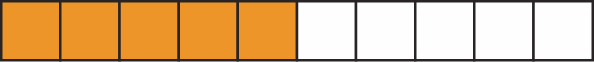 0.7
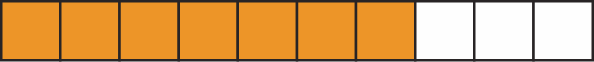 0.2
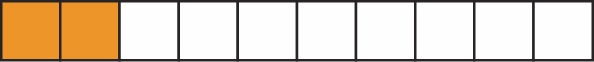 0.8
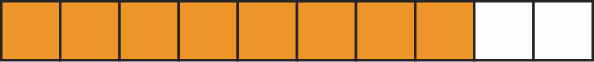 0.9
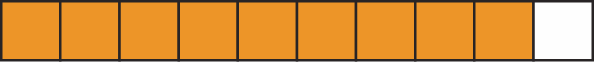 Fraction and Decimal Equivalence
Thumbs up? Thumbs down?
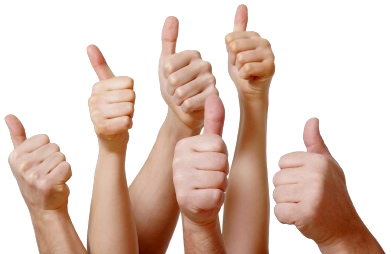